DLR.de  •  Chart 1
OpenMobility Working Group - Telco
October 10, 2017
DLR.de  •  Chart 2
Status: Eclipse SUMO
Progress in the development of SUMO
OpenADX – Open Autonomous Driving Accelerator: Microsoft, Bosch, VW, …
Automotive Unconference @ Eclipsecon (Monday, October 23, 2017 - 09:00 to 12:30)Topics for the automotive unconference session include reports from our automotive-related working groups (openMDM, openPASS, openMobility)https://www.eclipsecon.org/europe2017/schedule_item/automotive-unconference
DLR.de  •  Chart 3
> Lecture > Author  •  Document > Date
Status: OpenMobility Working Group
Mailinglist:
openmobility@eclipse.org  
Subscribe: https://dev.eclipse.org/mailman/listinfo/openmobility 
Has everyone subscribed to the mailing list?

OpenMobility: Your Feedback
Vision & Scope
Part of the meeting minutes (https://wiki.eclipse.org/OpenMobilityMeetingMinutes)
Changes? Additions?

Structure / Participation Guidelines
DLR.de  •  Chart 4
Eclipse Industry Working Group Processhttps://www.eclipse.org/org/workinggroups/industry_wg_process.php
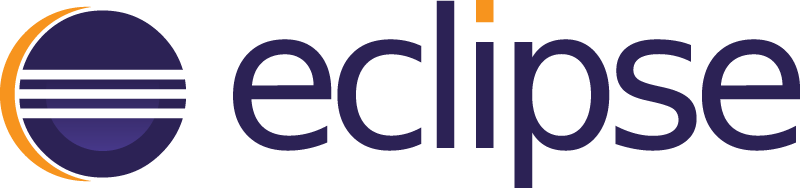 Respect policies, agreements and procedures 
Operate in open and transparent manner (vendor-neutral)
Eclipse Working Groups
Eclipse Projects
Production of CODE
Production of Non-CODE (roadmaps, specifications, …)
Steering Committee
Charta
Overall coordination
Progress monitoring
Responsible for WG Charta
Reporting 
Publish plans, documents, …
Description
Purpose / scope
Technology
Resource commitments
Participation Guidelines
creates & maintains
Committer / Contributor
“Member Participant”
“Steering Committee Participant”
Member vs. Steering Committee Participant
Both have voting rights*
Both have equal access to developed material
No fee* for Member Participants
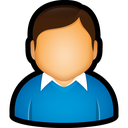 DLR.de  •  Chart 5
Status: OpenMobility Working Group
Goal
Users want to ensure the longevity of a platform and/or influence the direction of its development 
Producers want to collaborate towards a common simulation platform

Participation Guidelines
“Steering Committee Participant”
[5.000 to 30.000 US $ / year] (depending on company turnover)    OR
Contribute [0,5 to 2 FTE / year] for 
Committing code for Eclipse Projects supporting the OpenMobility roadmap
Creation of roadmaps and technical documents for the working group
Community development and evangelism

Steering Committee
Define objectives and fees for each year
Composition similar to PolarSys?

No sub-committees
DLR.de  •  Chart 6
> Lecture > Author  •  Document > Date
Status: OpenMobility Working Group
Who?
Producer of code (contribute manpower)
User of code (contribute funds)
Member participant

Schedule
Planed official launch date of the working group: 1st January 2018
Hold the next meeting as in-person meeting?
Suggestion: End of November / Begin of December 2017 in Berlin?
DLR.de  •  Chart 7
Misc
In contact with VDA
First conversation with Mr. Kuhle (Senior Manager "networked and automated driving“ VDA) regarding the presentation of Eclipse SUMO to other potential partners of the automotive industry 
https://www.vda.de/en/association/departments/department-networked-and-automated-driving/co-ordination-team-networked-and-automated-driving-team
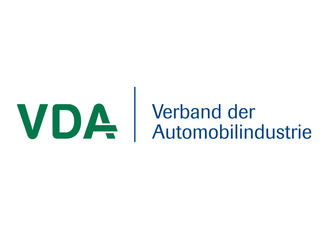